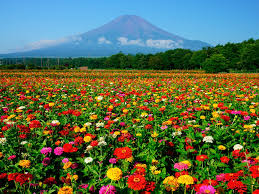 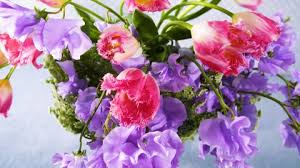 أهلا و سهلا مرحيا بكم
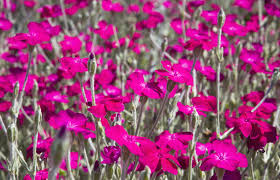 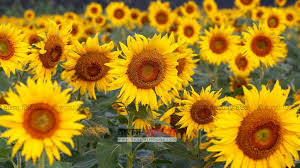 স্বাগতম
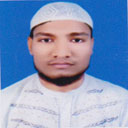 التعريف
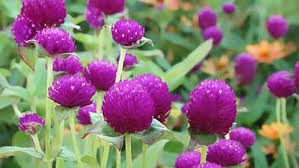 محمد أكبر على
محاضر اللغة العربية
رجارام بور إحياء السنة عالم مدرسة
الزوال: 01728161782
      E-mail: 
ahmadullahkhan1990@gmail.com
মোঃ আকবর আলী
আরবি প্রভাষক
রাজারামপুর এহইয়া উস সুন্নাত আলিম মাদ্রাসা
চাঁপাই নবাবগঞ্জ
মোবা: 01728161782
الدرس اليوم
الصف: للعالم
الموضوع: اللغة العربية الاتصالية
الوحدة السابعة
الدرس: الثانى
  الوقت: 30دقيقة
العنوان
مدرسة البنات ببور سعيد
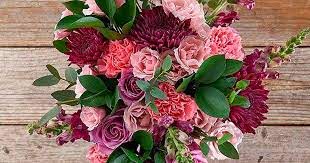 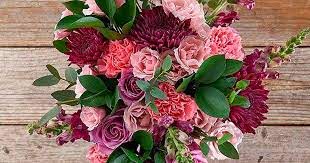 أنظر إلى الصور التالية
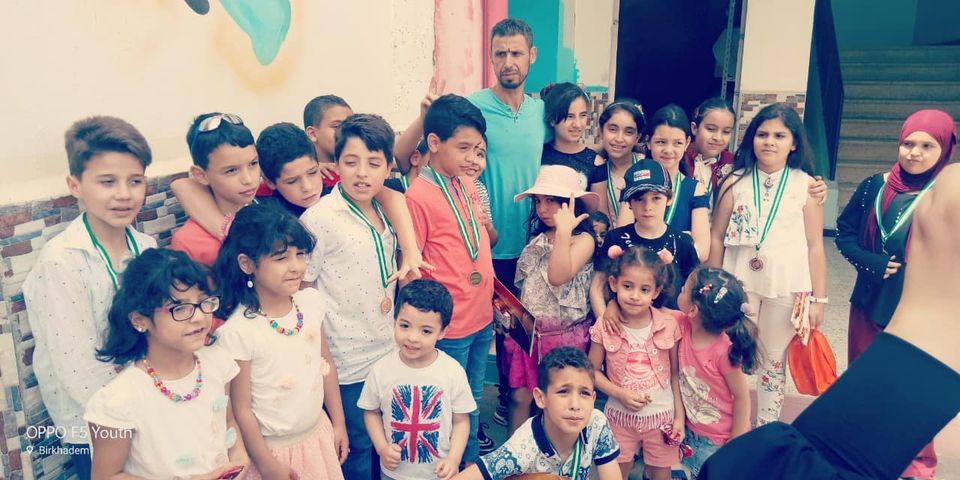 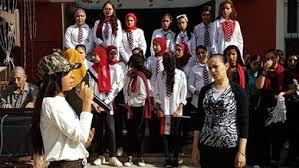 انظر الى الصورة
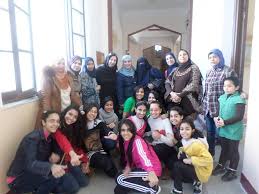 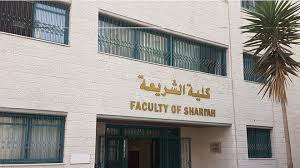 (শিখনফল) ما يستفاد من الدرس
تعريف حافظ ابراهيم
لماذا شبه الشاعر الأم بالمدرسة
كيف يعامل الرجال النساء على رأى الشاعر
بين ضرورة بناء مدرسة البنات فى بلادنا
একক পাঠ
=  تمنى
আকাঙ্খা করা
=  يعتبر
বিবেচনা করা
=  شغل
ব্যাস্ততা
= مدرسة البنات
বালিকা বিদ্যালয়
ضرورة  =
আবশ্যক
العبارات
كَم ذا يُكابِدُ عاشِقٌ وَيُلاقي     **         في حُبِّ مِصرَ كَثيرَةِ العُشّاقِ
إِنّي لَأَحمِلُ في هَواكِ صَبابَةً       **     يا مِصرُ قَد خَرَجَت عَنِ الأَطواقِ
لَهفي عَلَيكِ مَتى أَراكِ طَليقَةً     **     يَحمي كَريمَ حِماكِ شَعبٌ راقي
كَلِفٌ بِمَحمودِ الخِلالِ مُتَيَّمٌ   **       بِالبَذلِ بَينَ يَدَيكِ وَالإِنفاق
إِنّي لَتُطرِبُني الخِلالُ كَريمَةً          **    طَرَبَ الغَريبِ بِأَوبَةٍ وَتَلاقي
وَتَهُزُّني ذِكرى المُروءَةِ وَالنَدى     **    بَينَ الشَمائِلِ هِزَّةَ المُشتاقِ
ما البابِلِيَّةُ في صَفاءِ مِزاجِها       **  وَالشَربُ بَينَ تَنافُسٍ وَسِباقِ
وَالشَمسُ تَبدو في الكُئوسِ وَتَختَفي  ** وَالبَدرُ يُشرِقُ مِن جَبينِ الساقي
بِأَلَذَّ مِن خُلُقٍ كَريمٍ طاهِرٍ         **   قَد مازَجَتهُ سَلامَةُ الأَذواقِ
عمل الواحد
السوال: ماذا تمنى الشاعر حافظ ابراهسم ؟
السوال : متى يعتبر المال نهاية الاملاق و الفقر ؟
السوال : لماذا شبه الشاعر الام بالمدرسة ؟
السوال : ما أثر فى إعداد الشعب ؟
عمل الجمع
ا
السوال: ما يكون شغل النساء على الراى الشاعر ؟
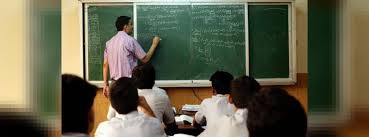 السوال: كيف يعامل الرجال النساء على رأى الشاعر ؟
السوال: بين ضرورة بياء مدرسة البنات فى بلادنا ؟
عمل البيت:
السوال: أكتب نبذة من حياة الشاعر حافظ إبراهيم ؟
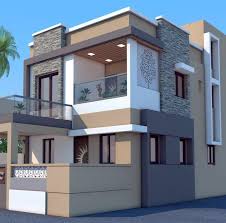 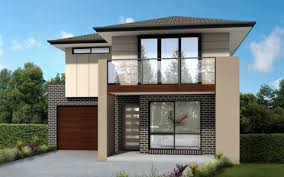 شكرا لكم
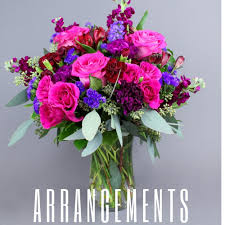 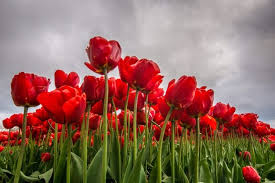 ধন্যবাদ